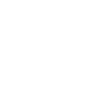 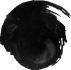 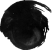 POWER  POINT
Add up everything what you like and everything what you want 
            梦想，要比昨天走的更远
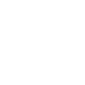 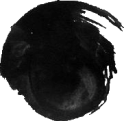 01
请在此添加您的标题
Add up anything what you like and anything what you want
单击输入您的标题文字
单击输入您的标题文字
单击输入您的标题文字
单击输入您的标题文字
单击输入您的标题文字
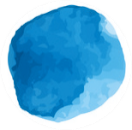 这里输入您要的内容
这里输入您要的内容
这里输入您要的内容
这里输入您要的内容
这里输入您要的内容
这里输入您要的内容
这里输入您要的内容
这里输入您要的内容
这里输入您要的内容
这里输入您要的内容
这里输入您要的内容
这里输入您要的内容
这里输入您要的内容
这里输入您要的内容
这里输入您要的内容
请在此添加您的标题
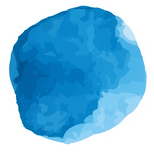 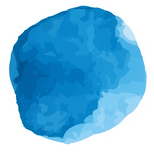 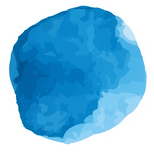 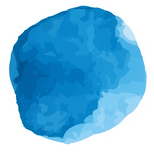 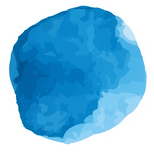 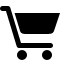 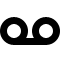 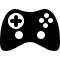 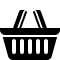 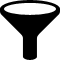 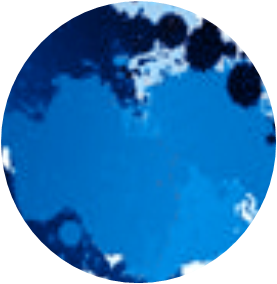 添加你的标题
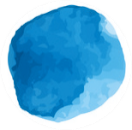 请在此添加您的标题
骆可可PPT工作室更专业的模板。洛可可，色彩纷呈，潮流时尚。 请在此处填入你需要的内容。骆可可PPT工作室更专业的模板。洛可可，色彩纷呈，潮流时尚。请在此处填入你需要的内容。
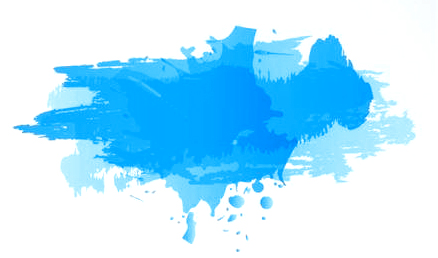 单击添加您的标题
添加你的标题
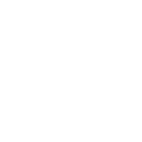 骆可可PPT工作室更专业的模板。洛可可，色彩纷呈，潮流时尚。请在此处填入你需要的内容。骆可可PPT工作室更专业的模板。洛可可，色彩纷呈，潮流时尚。请在此处填入你需要的内容。
关键词一
关键词二
关键词三
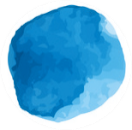 请在此添加您的标题
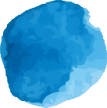 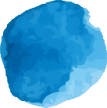 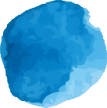 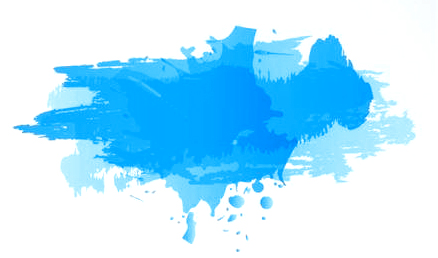 单击添加您的标题
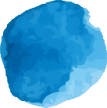 骆可可PPT工作室更专业的模板。洛可可，色彩纷呈，潮流时尚。请在此处填入你需要的内容。请在此处填入你需要的内容。请在此处填入你需要的内容。请在此处填入你需要的内容。请在此处填入你需要的内容。
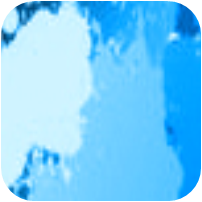 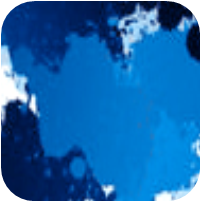 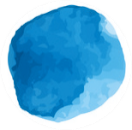 请在此添加您的标题
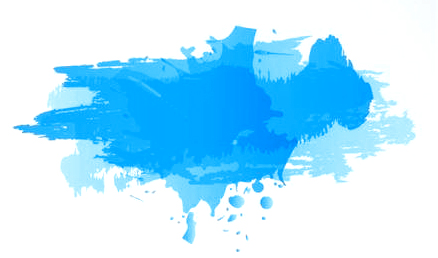 单击添加您的标题
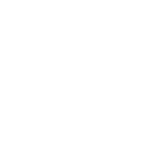 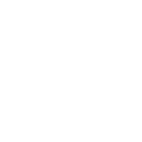 骆可可PPT工作室更专业的模板。洛可可，色彩纷呈，潮流时尚。请在此处填入你需要的内容。请在此处填入你需要的内容。请在此处填入你需要的内容。

骆可可PPT工作室更专业的模板。洛可可，色彩纷呈，潮流时尚。请在此处填入你需要的内容。请在此处填入你需要的内容。请在此处填入你需要的内容。

骆可可PPT工作室更专业的模板。洛可可，色彩纷呈，潮流时尚。请在此处填入你需要的内容。请在此处填入你需要的内容。请在此处填入你需要的内容。
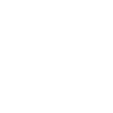 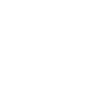 02
请在此添加您的标题
Add up anything what you like and anything what you want
单击添加您的标题
单击添加您的标题
单击添加您的标题
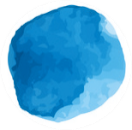 请在此添加您的标题
骆可可PPT工作室更专业的模板。洛可可，色彩纷呈，潮流时尚。请在此处填入你需要的内容。请在此处填入你需要的内容。请在此处填入你需要的内容。请在此处填入你需要的内容。
骆可可PPT工作室更专业的模板。洛可可，色彩纷呈，潮流时尚。请在此处填入你需要的内容。请在此处填入你需要的内容。请在此处填入你需要的内容。请在此处填入你需要的内容。
骆可可PPT工作室更专业的模板。洛可可，色彩纷呈，潮流时尚。请在此处填入你需要的内容。请在此处填入你需要的内容。请在此处填入你需要的内容。请在此处填入你需要的内容。
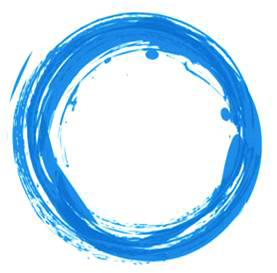 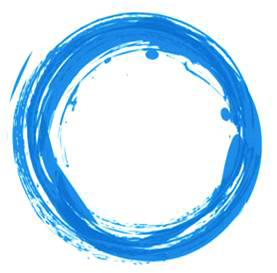 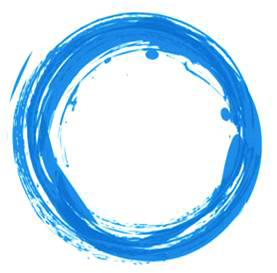 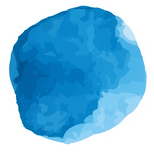 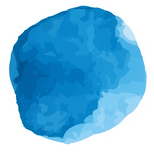 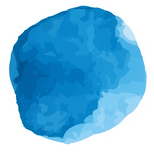 36%
72%
58%
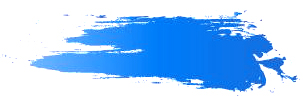 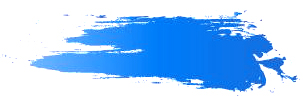 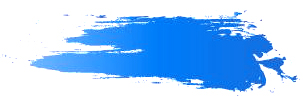 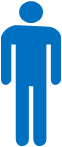 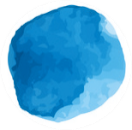 骆可可PPT工作室更专业的模板。洛可可，色彩纷呈，潮流时尚。请在此处填入你需要的内容。请在此处填入你需要的内容。请在此处填入你需要的内容。
54%
请在此添加您的标题
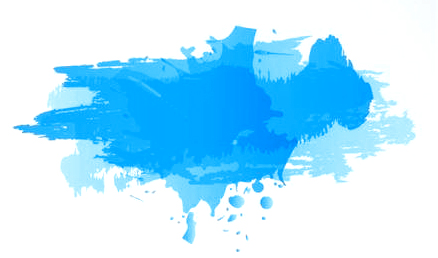 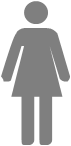 骆可可PPT工作室更专业的模板。洛可可，色彩纷呈，潮流时尚。请在此处填入你需要的内容。请在此处填入你需要的内容。请在此处填入你需要的内容。
46%
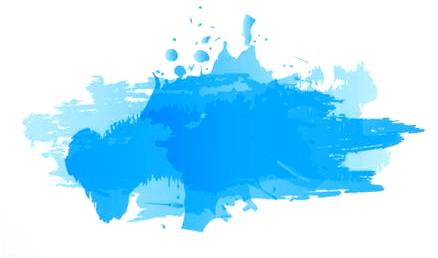 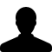 添加你的标题
55%
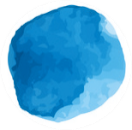 请在此添加您的标题
骆可可PPT工作室更专业的模板。洛可可，色彩纷呈，潮流时尚。请在此处填入你需要的内容。请在此处填入你需要的内容。请在此处填入你需要的内容。
43%
38%
32%
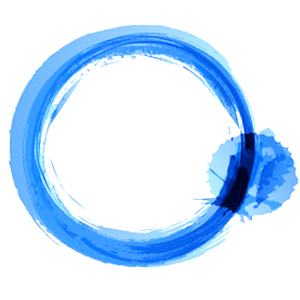 27%
添加标题
添加标题
添加标题
添加标题
添加标题
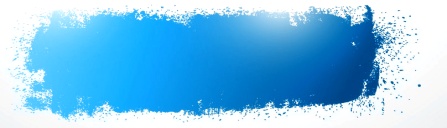 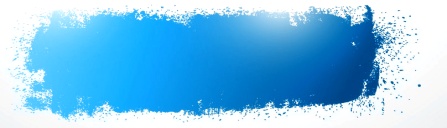 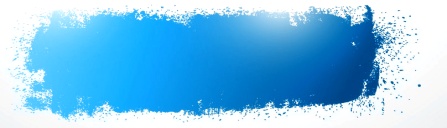 添加您的标题
添加您的标题
添加您的标题
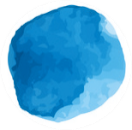 请在此添加您的标题
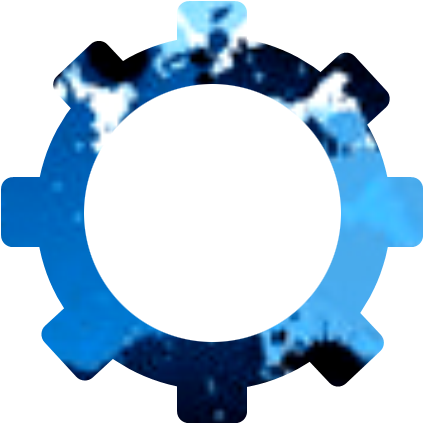 01
骆可可PPT工作室更专业的模板。洛可可，色彩纷呈，潮流时尚。请在此处填入你需要的内容。请在此处填入你需要的内容。
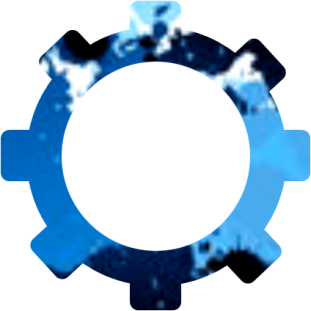 02
骆可可PPT工作室更专业的模板。洛可可，色彩纷呈，潮流时尚。请在此处填入你需要的内容。请在此处填入你需要的内容。请在此处填入你需要的内容。请在此处填入你需要的内容。
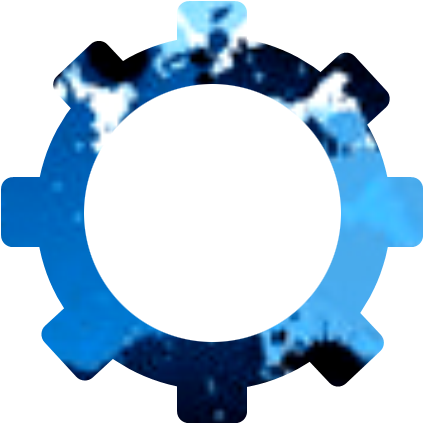 03
骆可可PPT工作室更专业的模板。洛可可，色彩纷呈，潮流时尚。请在此处填入你需要的内容。
03
请在此添加您的标题
Add up anything what you like and anything what you want
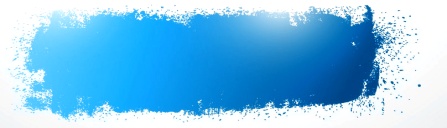 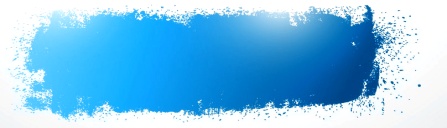 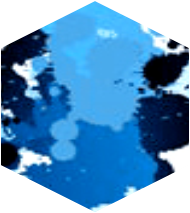 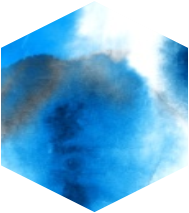 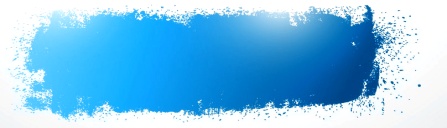 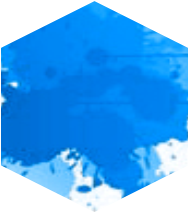 添加您的标题
添加您的标题
添加您的标题
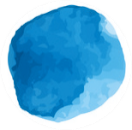 请在此添加您的标题
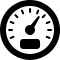 01
骆可可PPT工作室更专业的模板。洛可可，色彩纷呈，潮流时尚。请在此处填入你需要的内容。
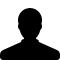 02
骆可可PPT工作室更专业的模板。洛可可，色彩纷呈，潮流时尚。请在此处填入你需要的内容。
03
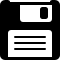 骆可可PPT工作室更专业的模板。洛可可，色彩纷呈，潮流时尚。请在此处填入你需要的内容。
单击添加您的标题
单击添加您的标题
单击添加您的标题
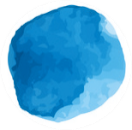 请在此添加您的标题
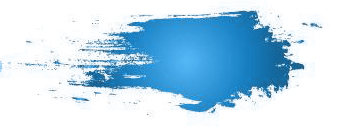 骆可可PPT工作室更专业的模板。洛可可，色彩纷呈，潮流时尚。请在此处填入你需要的内容。
骆可可PPT工作室更专业的模板。洛可可，色彩纷呈，潮流时尚。请在此处填入你需要的内容。
骆可可PPT工作室更专业的模板。洛可可，色彩纷呈，潮流时尚。请在此处填入你需要的内容。
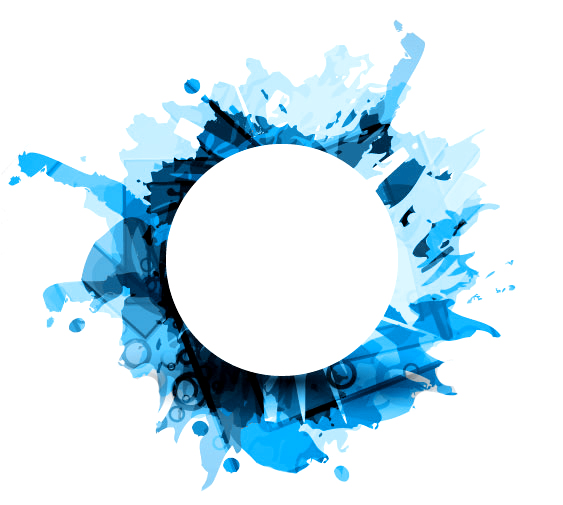 您的标题
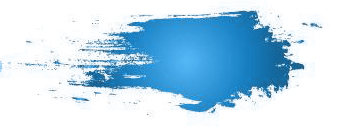 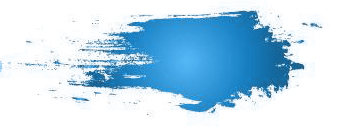 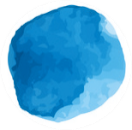 请在此添加您的标题
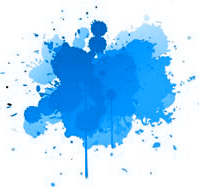 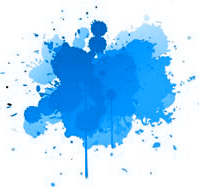 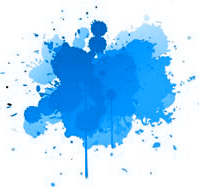 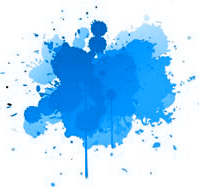 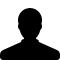 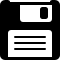 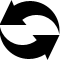 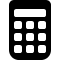 单击输入您的标题文字
单击输入您的标题文字
单击输入您的标题文字
单击输入您的标题文字
骆可可PPT工作室更专业的模板。洛可可，色彩纷呈，潮流时尚。请在此处填入你需要的内容。请在此处填入你需要的内容。请在此处填入你需要的内容
骆可可PPT工作室更专业的模板。洛可可，色彩纷呈，潮流时尚。请在此处填入你需要的内容。请在此处填入你需要的内容。请在此处填入你需要的内容
骆可可PPT工作室更专业的模板。洛可可，色彩纷呈，潮流时尚。请在此处填入你需要的内容。请在此处填入你需要的内容。请在此处填入你需要的内容
骆可可PPT工作室更专业的模板。洛可可，色彩纷呈，潮流时尚。请在此处填入你需要的内容。请在此处填入你需要的内容。请在此处填入你需要的内容
04
请在此添加您的标题
Add up anything what you like and anything what you want
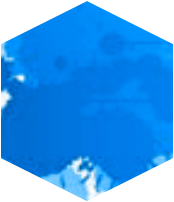 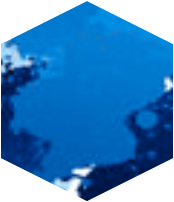 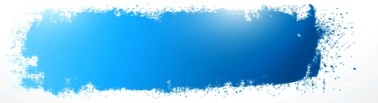 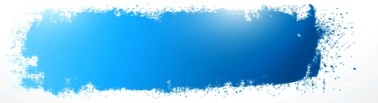 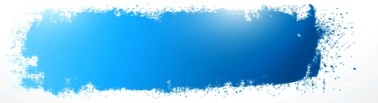 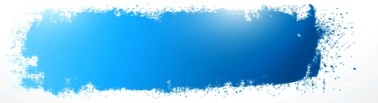 添加您的标题
添加您的标题
添加您的标题
添加您的标题
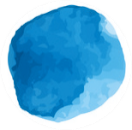 请在此添加您的标题
标题2
标题1
骆可可PPT工作室更专业的模板。洛可可，色彩纷呈，潮流时尚。请在此处填入你需要的内容。请在此处填入你需要的内容。
骆可可PPT工作室更专业的模板。洛可可，色彩纷呈，潮流时尚。请在此处填入你需要的内容。请在此处填入你需要的内容。
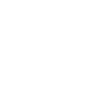 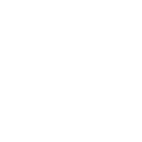 标题3
标题4
骆可可PPT工作室更专业的模板。洛可可，色彩纷呈，潮流时尚。请在此处填入你需要的内容。请在此处填入你需要的内容。
骆可可PPT工作室更专业的模板。洛可可，色彩纷呈，潮流时尚。请在此处填入你需要的内容。请在此处填入你需要的内容。
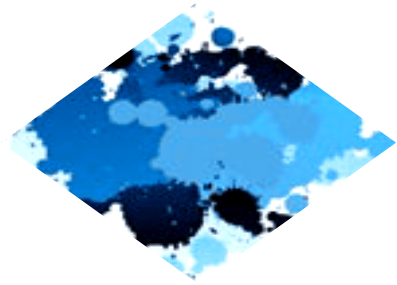 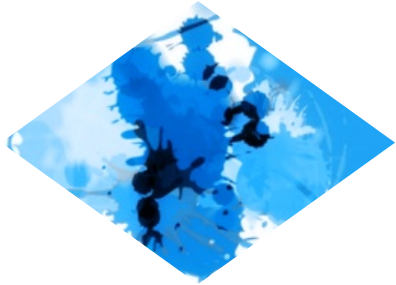 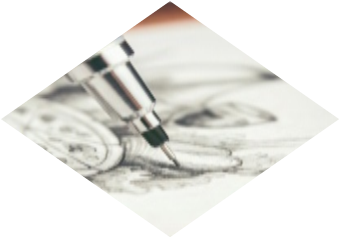 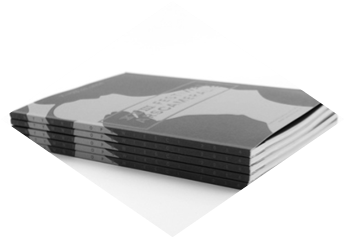 单击输入您的标题文字
单击输入您的标题文字
单击输入您的标题文字
单击输入您的标题文字
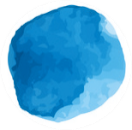 请在此添加您的标题
请在此处填入你需要的内容。请在此处填入你需要的内容。请在此处填入你需要的内容。
请在此处填入你需要的内容。请在此处填入你需要的内容。请在此处填入你需要的内容。
请在此处填入你需要的内容。请在此处填入你需要的内容。请在此处填入你需要的内容。
请在此处填入你需要的内容。请在此处填入你需要的内容。请在此处填入你需要的内容。
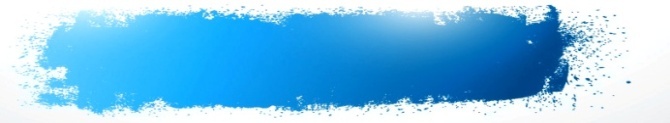 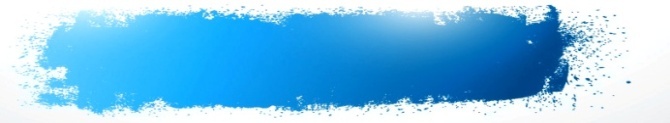 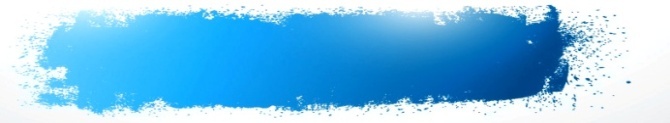 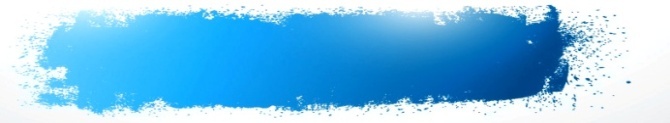 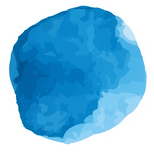 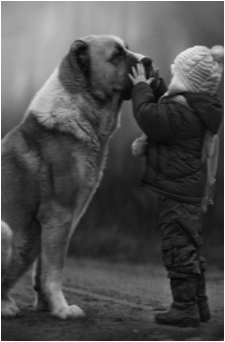 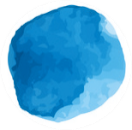 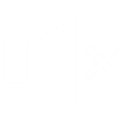 请在此添加您的标题
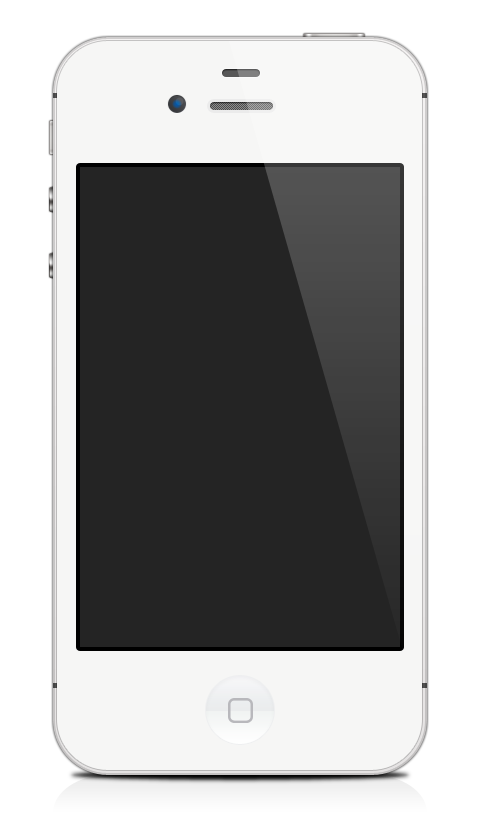 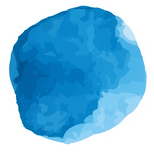 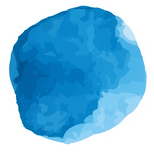 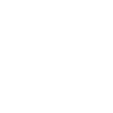 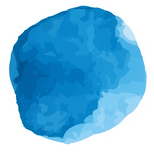 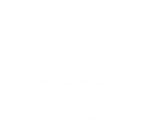 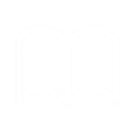 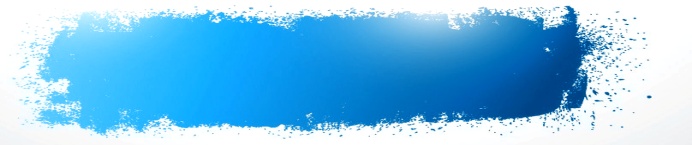 请在此添加你的标题
骆可可PPT工作室更专业的模板。洛可可，色彩纷呈，潮流时尚。请在此处填入你需要的内容。请在此处填入你需要的内容。请在此处填入你需要的内容。骆可可PPT工作室更专业的模板。洛可可，色彩纷呈，潮流时尚。请在此处填入你需要的内容。请在此处填入你需要的内容。请在此处填入你需要的内容。骆可可PPT工作室更专业的模板。洛可可，色彩纷呈，潮流时尚。
单击输入您的标题文字
单击输入您的标题文字
单击输入您的标题文字
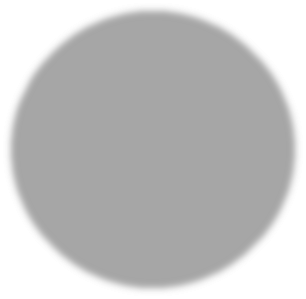 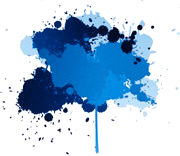 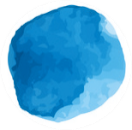 骆可可PPT工作室更专业的模板。洛可可，色彩纷呈，潮流时尚。请在此处填入你需要的内容。请在此处填入你需要的内容。请在此处填入你需要的内容。
骆可可PPT工作室更专业的模板。洛可可，色彩纷呈，潮流时尚。请在此处填入你需要的内容。请在此处填入你需要的内容。
骆可可PPT工作室更专业的模板。洛可可，色彩纷呈，潮流时尚。请在此处填入你需要的内容。
请在此添加您的标题
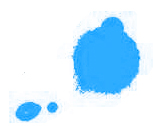 标题1
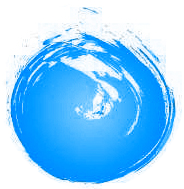 标题3
标题2
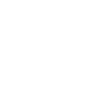 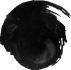 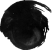 Add up everything what you like and everything what you want 
            梦想，要比昨天走的更远
THANK  YOU
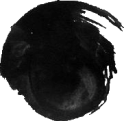 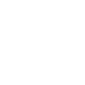